C E R V E L L E T T O
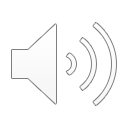 CERVELLETTO
Struttura dell’ Encefalo localizzata nella Fossa Neurocranica Posteriore, inferiormente ai Lobi Occipitali del Telencefalo.
Il suo primitivo sviluppo filogenetico è in relazione al Sistema Vestibolare (Equilibrio)
Contiene più della metà del numero totale di cellule dell’ Encefalo.
Esso riceve moltissime informazioni sensitive (Propriocettive e Vestibolari), tuttavia viene considerato un organo a prevalente funzione motoria del SNC, soprattutto per quanto riguarda il coordinamento dei movimenti.
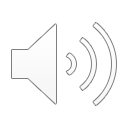 RUOLO DEL CERVELLETTO NELLE ATTIVITA’ MOTORIE
Esso interviene nella pianificazione dei processi che portano alla realizzazione del movimento, combinando, con continuità e, per così dire, in tempo reale, informazioni provenienti principalmente da:
	1. SISTEMA VESTIBOLARE E NUCLEI VESTIBOLARI del Tronco Encefalico;
	2. MIDOLLO SPINALE, principalmente sulle diverse situazioni dei muscoli scheletrici e delle articolazioni (PROPRIOCEZIONE);
       3. CORTECCIA TELENCEFALICA, principalmente dalle aree motorie del lobo frontale.
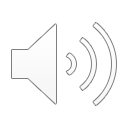 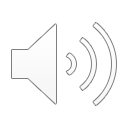 MORFOLOGIA MACROSCOPICA
Di forma grossolanamente ovoidale, risulta suddiviso in DUE EMISFERI (Destro e Sinistro, definiti anche Lobi) separati da una struttura mediana detta VERME.
Se ne possono descrivere una FACCIA SUPERIORE (o Supero-Posteriore) ed una INFERIORE (o Infero-Anteriore).
Il VERME, in posizione Infero-Anteriore, presenta il LOBO FLOCCULO-NODULARE
La CORTECCIA CEREBELLARE è la SOSTANZA GRIGIA che riveste l’ Organo. Altra Sostanza Grigia di trova nei 3 NUCLEI PROFONDI, nell’ambito della Sostanza Bianca.
La SOSTANZA BIANCA assume una morfologia caratteristica (Arbor Vitae)
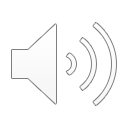 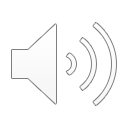 MORFOLOGIA MACROSCOPICA
Di forma grossolanamente ovoidale, risulta suddiviso in DUE EMISFERI (Destro e Sinistro, definiti anche Lobi) separati da una struttura mediana detta VERME.
Se ne possono descrivere una FACCIA SUPERIORE (o Supero-Posteriore) ed una INFERIORE (o Infero-Anteriore).
Il VERME, in posizione Infero-Anteriore, presenta il LOBO FLOCCULO-NODULARE
La CORTECCIA CEREBELLARE è la SOSTANZA GRIGIA che riveste l’ Organo. Altra Sostanza Grigia di trova nei 3 NUCLEI PROFONDI, nell’ambito della Sostanza Bianca.
La SOSTANZA BIANCA assume una morfologia caratteristica (Arbor Vitae)
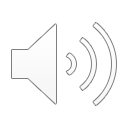 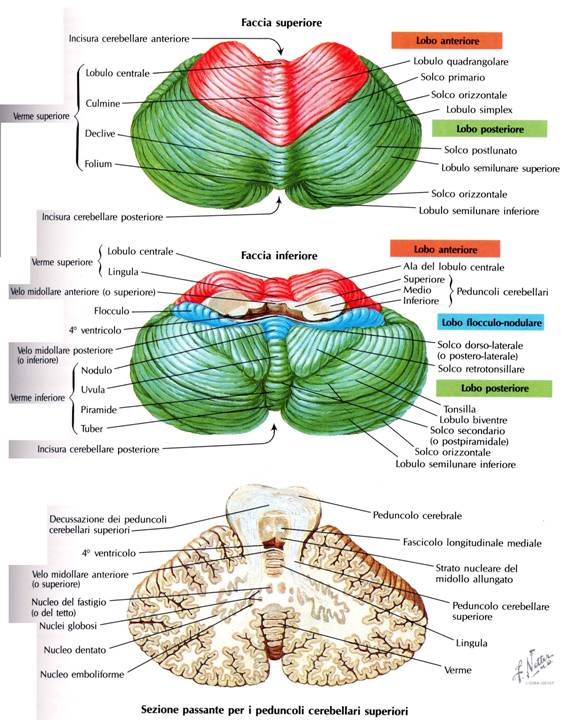 CERVELLETTOSostanzaGrigiaè rappresentata da: NUCLEI PROFONDI CORTECCIA CEREBELLARESostanza Biancadall’ARBOR  VITAE
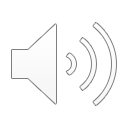 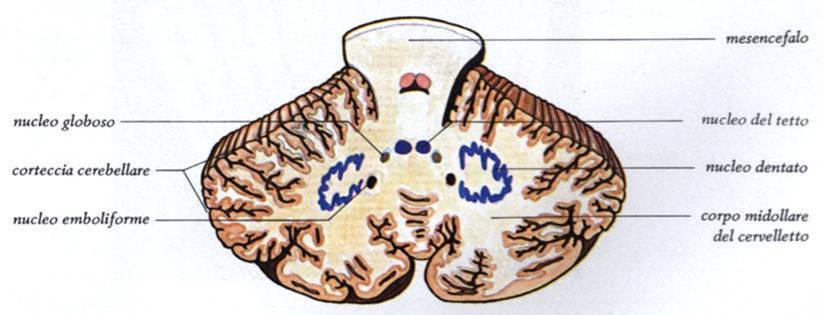 NUCLEI  PROFONDI  DEL  CERVELLETTO
o fastigio
In disposizione medio-laterale:
	NUCLEO del FASTIGIO (o del Tetto)
    NUCLEO GLOBOSO e NUCLEO EMBOLIFORME (nell’ insieme, NUCLEO INTERPOSITO o INTERPOSTO)
   NUCLEO DENTATO
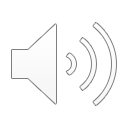 CORTECCIA  CEREBELLARE
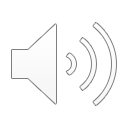 “CITOARCHITETTONICA” CEREBELLARE
GRANULI
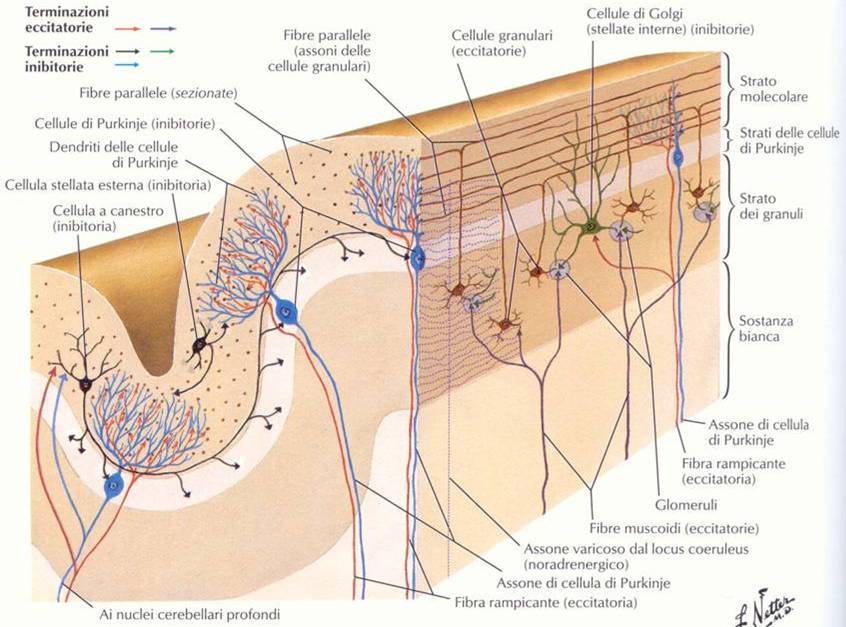 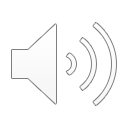 CORTECCIA  CEREBELLARE
È rappresentata da 3 STRATI neuronali che, dalla superficie verso la profondità, sono:
STRATO MOLECOLARE: è caratterizzato prevalentemente da FIBRE AMIELINICHE costituite dai Dendriti delle Cellule di Purkinje, dagli Assoni dei Granuli (Strato dei Granuli) e dai prolungamenti delle Cellule di Golgi (Strato dei Granuli). Sono presenti i Pirenofori delle CELLULE dei CANESTRI e STELLATE ESTERNE, inibitorie sulle Cellule di Purkinje;
STRATO DELLE CELLULE DI PURKINJE: sono presenti i Pirenofori delle CELLULE di PURKINJE, le uniche che proiettano al di fuori della Corteccia. 
STRATO DEI GRANULI: contengono le CELLULE dei GRANULI e le CELLULE di GOLGI. Vi si descrivono i cosiddetti GLOMERULI, ossia formazioni sinaptiche tra FIBRE AFFERENTI, GRANULI e CELLULE di GOLGI
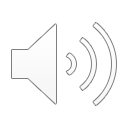 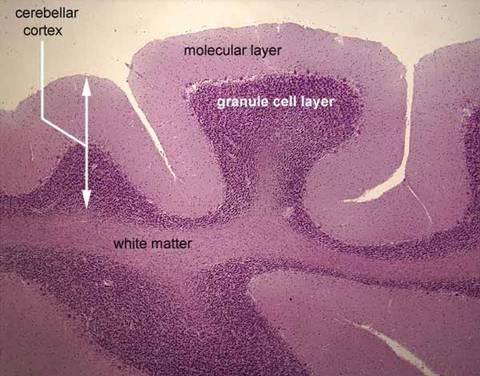 Corteccia cerebellare, 
dotata dei caratteristici 
3 strati
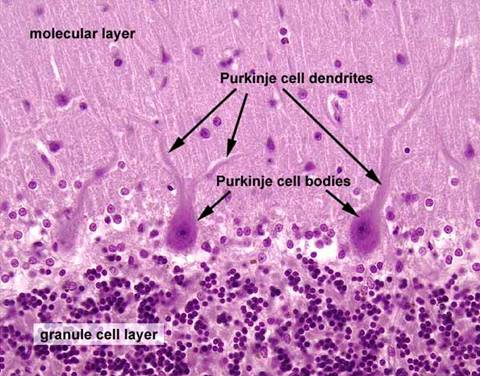 strato molecolare esterno, 
strato delle cellule di Purkinje intermedio,
strato dei granuli interno.
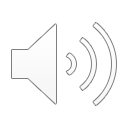 INTERAZIONI CELLULARI nella CORTECCIA CEREBELLARE
Le uniche cellule PROIETTIVE al di fuori della Corteccia Cerebellare sono le CELLULE di PURKINJE. Esse esercitano un’ AZIONE INIBITORIA, o sui NUCLEI VESTIBOLARI del Tronco Encefalico, o sui NUCLEI CEREBELLARI PROFONDI.
Tutte le altre cellule NON sono proiettive e, di queste, le uniche Cellule Eccitatorie sono i GRANULI (come pure Eccitatorie sono le Fibre Afferenti).
Nella complessità funzionale, le CELLULE di PURKINJE saranno PIU’ o MENO INIBITORIE sui distretti di proiezione a seconda della «somma algebrica» delle diverse eccitazioni-inibizioni attuate dalla interazione delle altre cellule corticali.
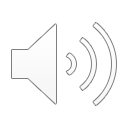 CORTECCIA CEREBELLARE e FIBRE AFFERENTI
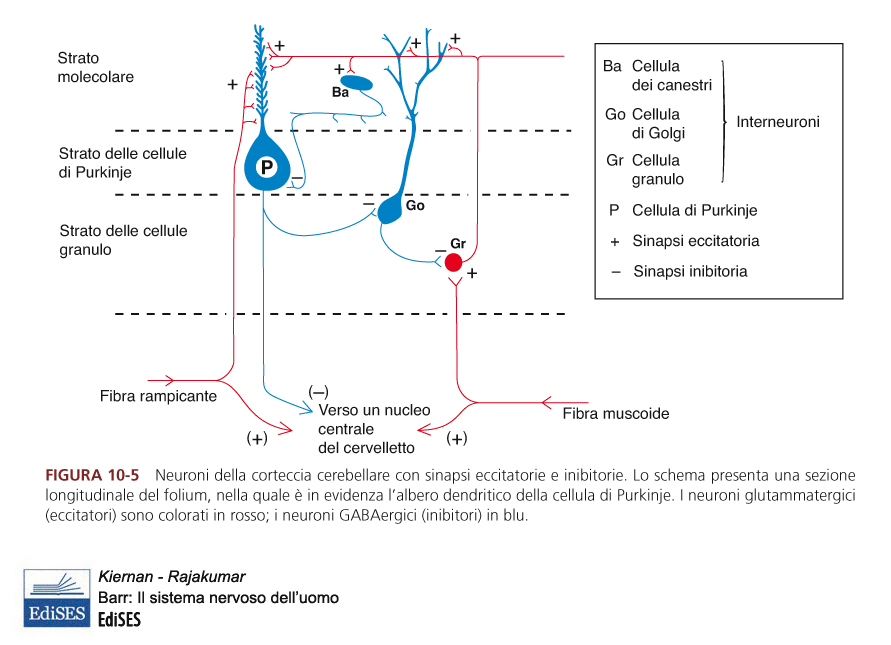 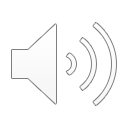 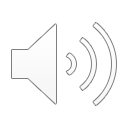 CERVELLETTOCONNESSIONI CON ALTRE FORMAZIONI del S.N.C.
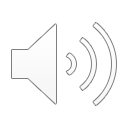 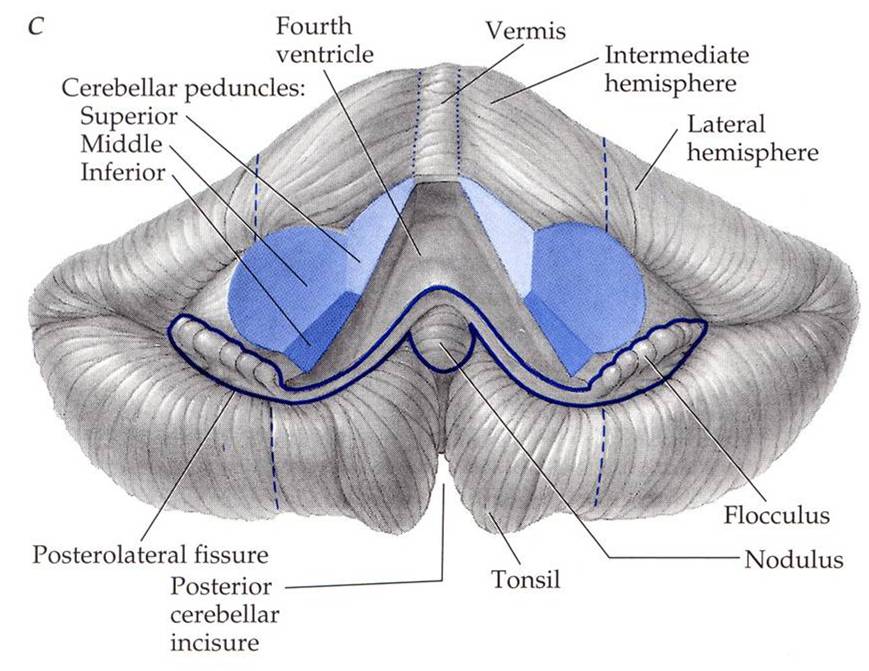 CONNESSIONI DEL CERVELLETTO:
PEDUNCOLI  CEREBELLARI
Il PEDUNCOLO CEREBELLARE INFERIORE (connessione con il Bulbo) è composto da fibre nervose, prevalentemente AFFERENTI.

Il PEDUNCOLO CEREBELLARE MEDIO (connessione con il Ponte) è composto da fibre nervose, esclusivamente AFFERENTI;

Il PEDUNCOLO CEREBELLARE SUPERIORE (connessione con il Mesencefalo) è composto da fibre nervose, sia AFFERENTI, sia EFFERENTI.
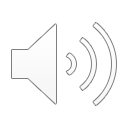 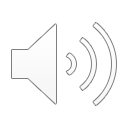 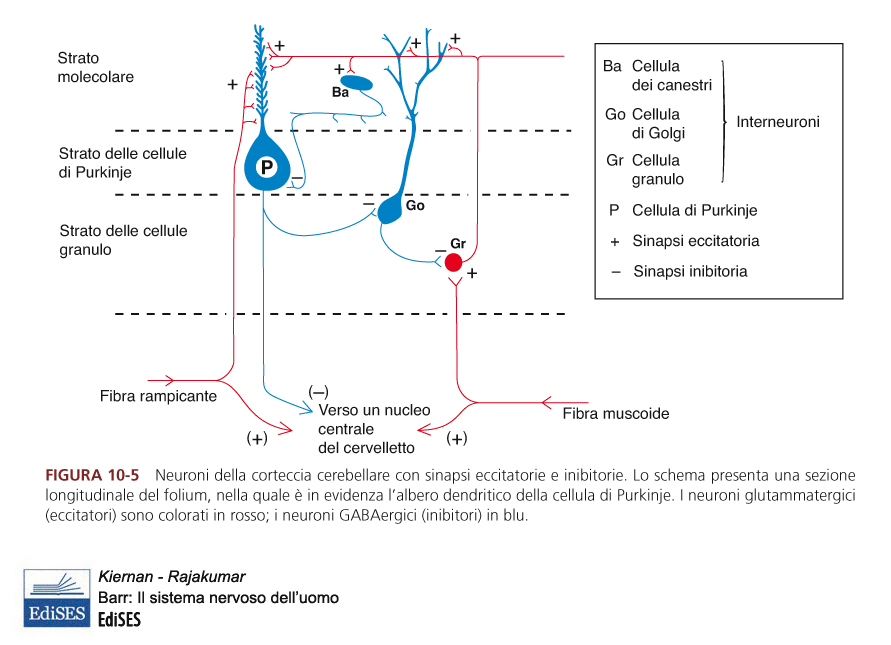 CORTECCIA CEREBELLARE e FIBRE AFFERENTI
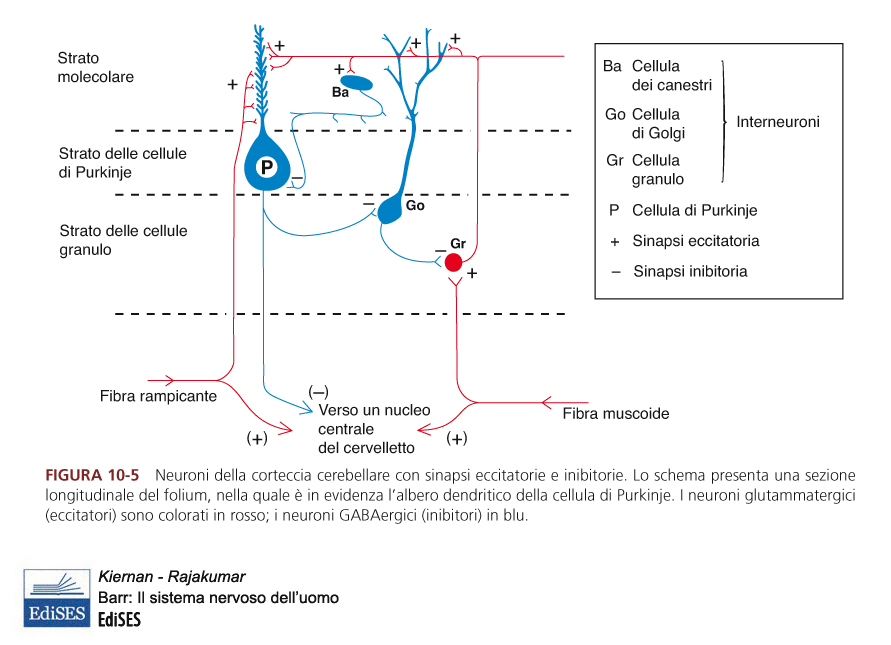 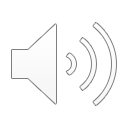 FIBRE AFFERENTI AL CERVELLETTO
FIBRE RAMPICANTI dal complesso dei NUCLEI OLIVARI INFERIORI del BULBO, raggiungono i DENDRITI di PURKINJE, e i NUCLEI GRIGI PROFONDI ;
FIBRE MUSCOIDI, da altri distretti, quali: 
           -NUCLEI PONTINI (specifici per il circuito cerebro-
                                           cerebellare)
           -FORMAZIONE RETICOLARE 
           -NUCLEI VESTIBOLARI  
           -MIDOLLO SPINALE
 Le fibre MUSCOIDI raggiungono le CELLULE dei GRANULI e le CELLULE di GOLGI (strato dei granuli) e loro COLLATERALI raggiungono i NUCLEI GRIGI PROFONDI
Le FIBRE RAMPICANTI e MUSCOIDI sono ECCITATORIE
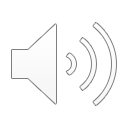 Mossy fiber = fibre muscoidi

Climbing fiber = fibre rampicanti
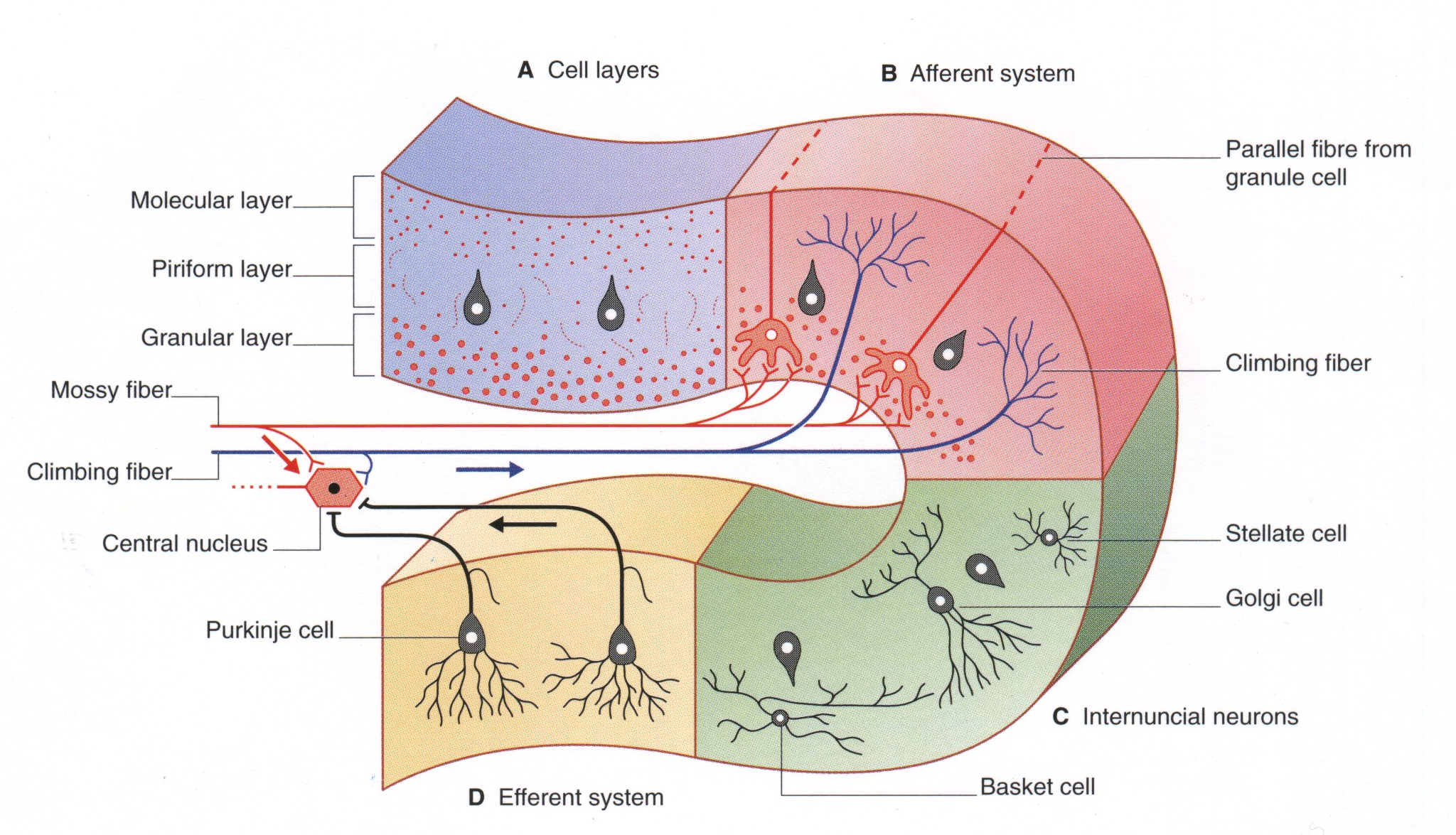 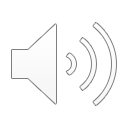 CERVELLETTOSUDDIVISIONI MORFO-FUNZIONALI
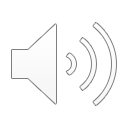 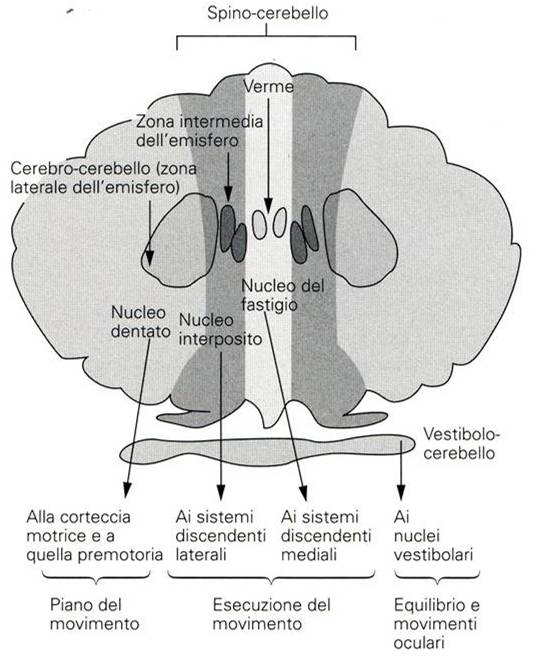 VESTIBOLO-CEREBELLO
SPINO-CEREBELLO
CEREBRO-CEREBELLO
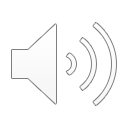 SUDDIVISIONE  MORFO-FUNZIONALE del CERVELLETTO
VESTIBOLOCEREBELLO: comprende la Corteccia del LOBO FLOCCULO-NODULARE e un collegamento diretto con i NUCLEI VESTIBOLARI
SPINOCEREBELLO: comprende la Corteccia del VERME e le AREE PARAVERMIANE degli Emisferi, e i NUCLEI PROFONDI del FASTIGIO, e INTERPOSITO (GLOBOSO+EMBOLIFORME)
CEREBROCEREBELLO: comprende la Corteccia del Maggior Volume degli EMISFERI CEREBELLARI e il NUCLEO DENTATO
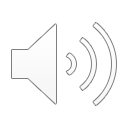 SUDDIVISIONE  MORFO-FUNZIONALE  DEL CERVELLETTO
VESTIBOLO-CEREBELLO
SPINO-CEREBELLO
CEREBRO-CEREBELLO
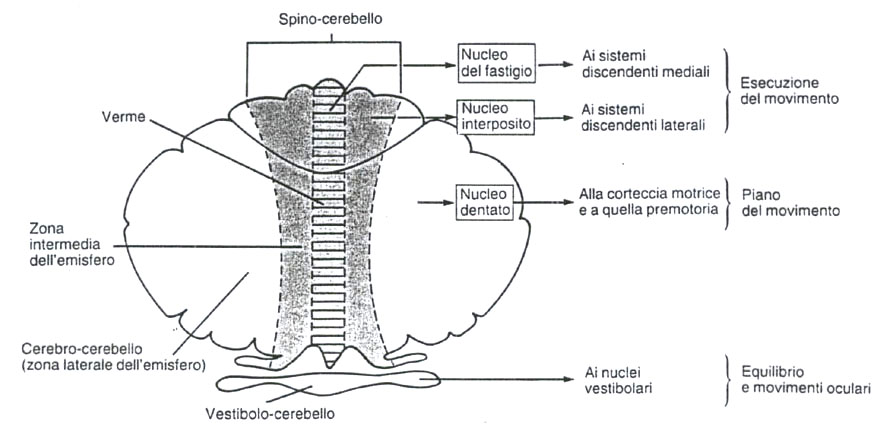 Cerebro-
Cerebello
Cerebro-
Cerebello
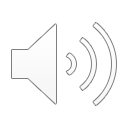 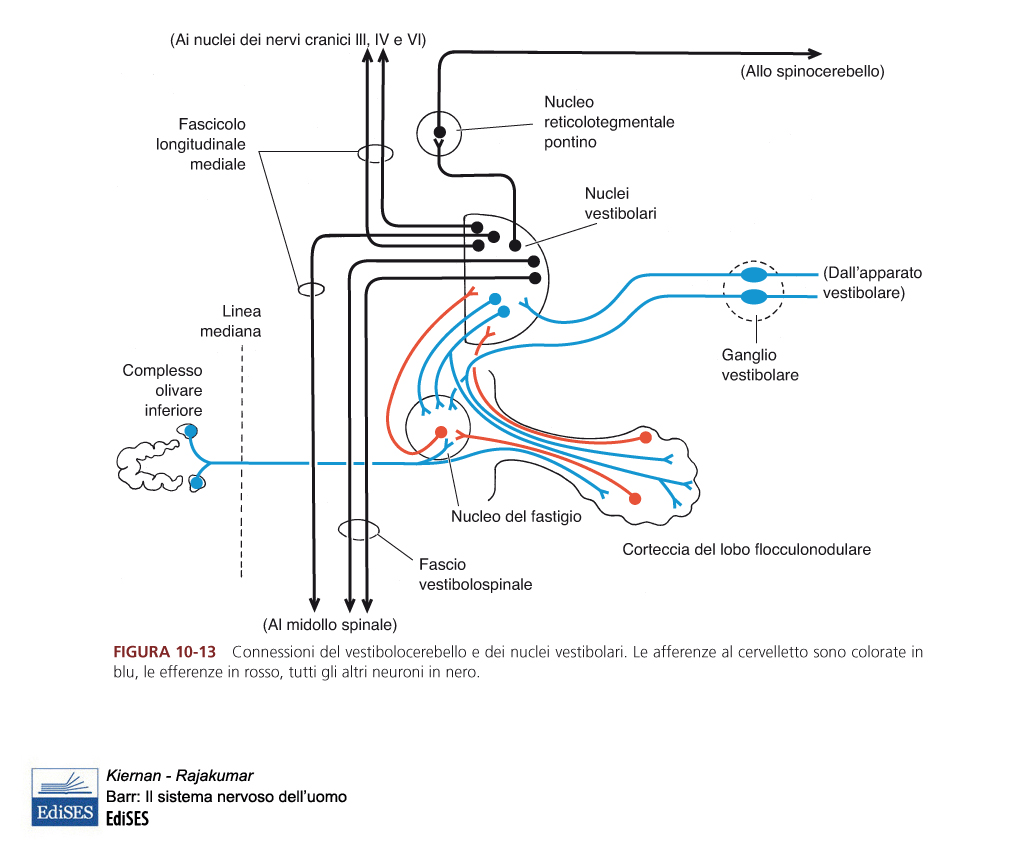 VESTIBOLO-CEREBELLO
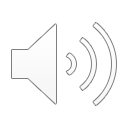 VESTIBOLOCEREBELLO
Le AFFERENZE (omolaterali) pervengono al Cervelletto dai NUCLEI VESTIBOLARI o direttamente dai neuroni bipolari del GANGLIO VESTIBOLARE
Le EFFERENZE (omolaterali), dirette o mediate da sinapsi nel NUCLEO del FASTIGIO, raggiungono i NUCLEI VESTIBOLARI che:
Inviano fibre nei NUCLEI dei NERVI OCULOMOTORI (III, IV, VI) per Movimenti Oculari correlati all’ Equilibrio;
FASCI VESTIBOLO-SPINALI per il controllo sui Motoneuroni del Midollo Spinale
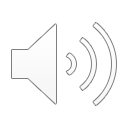 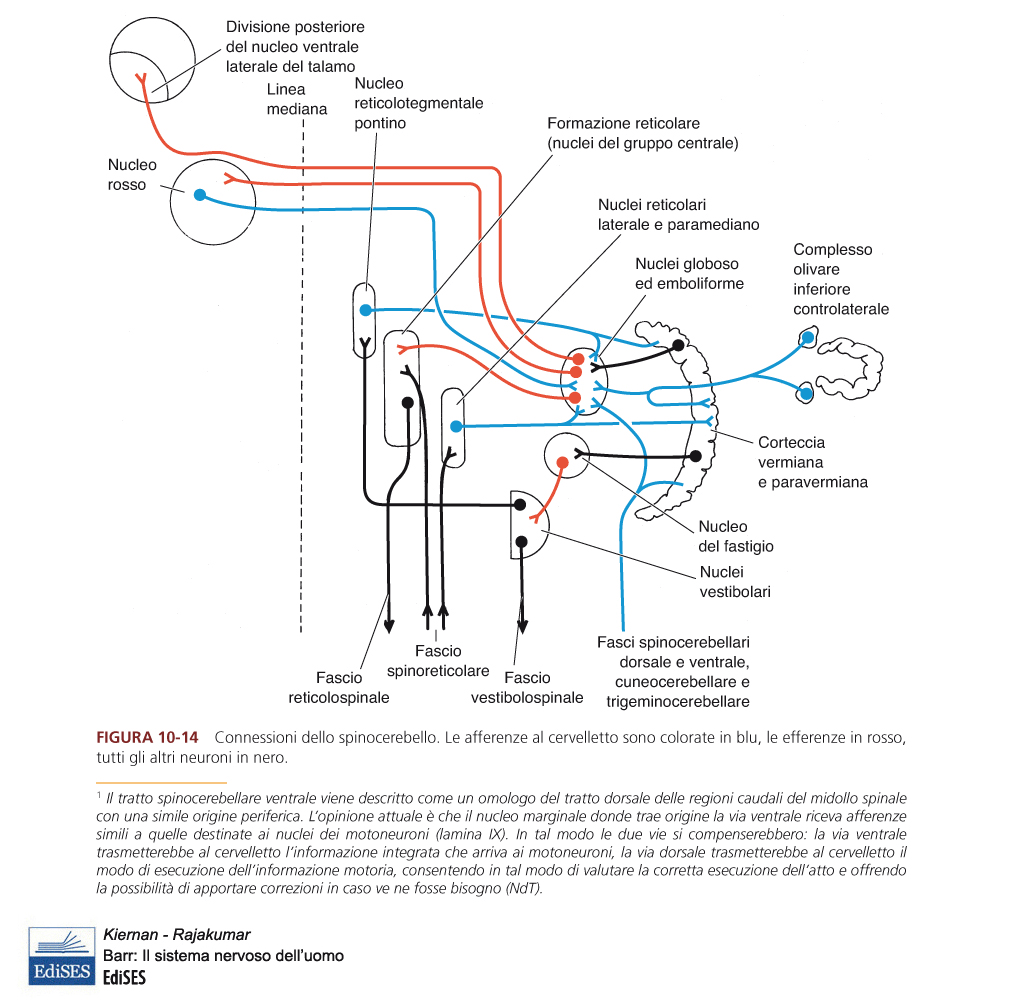 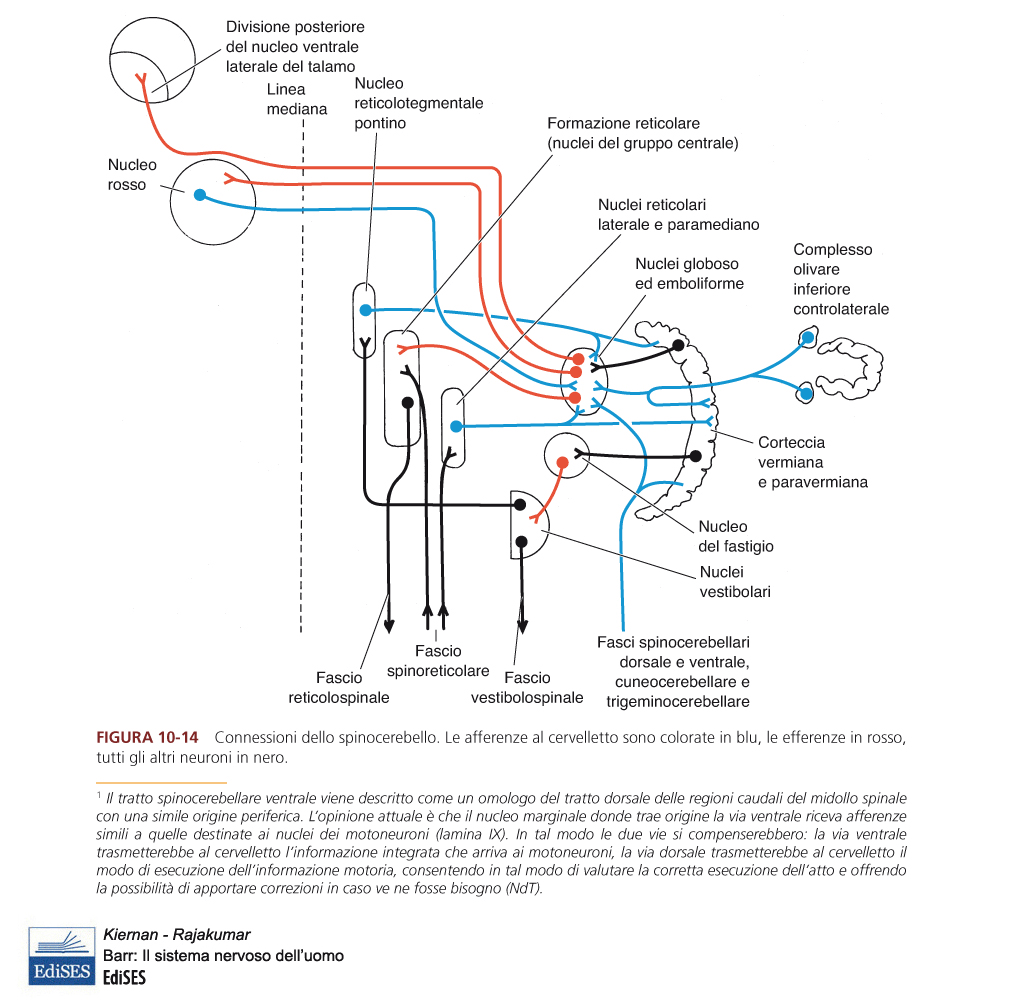 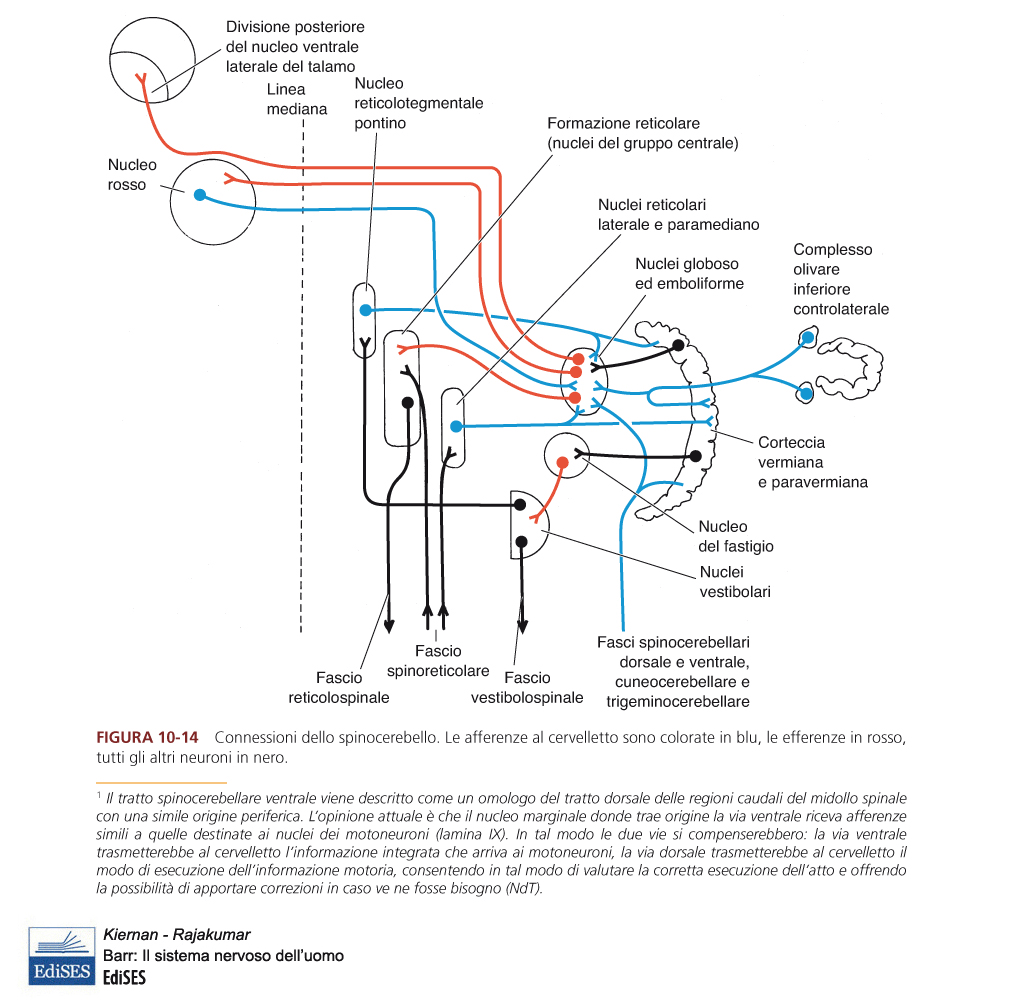 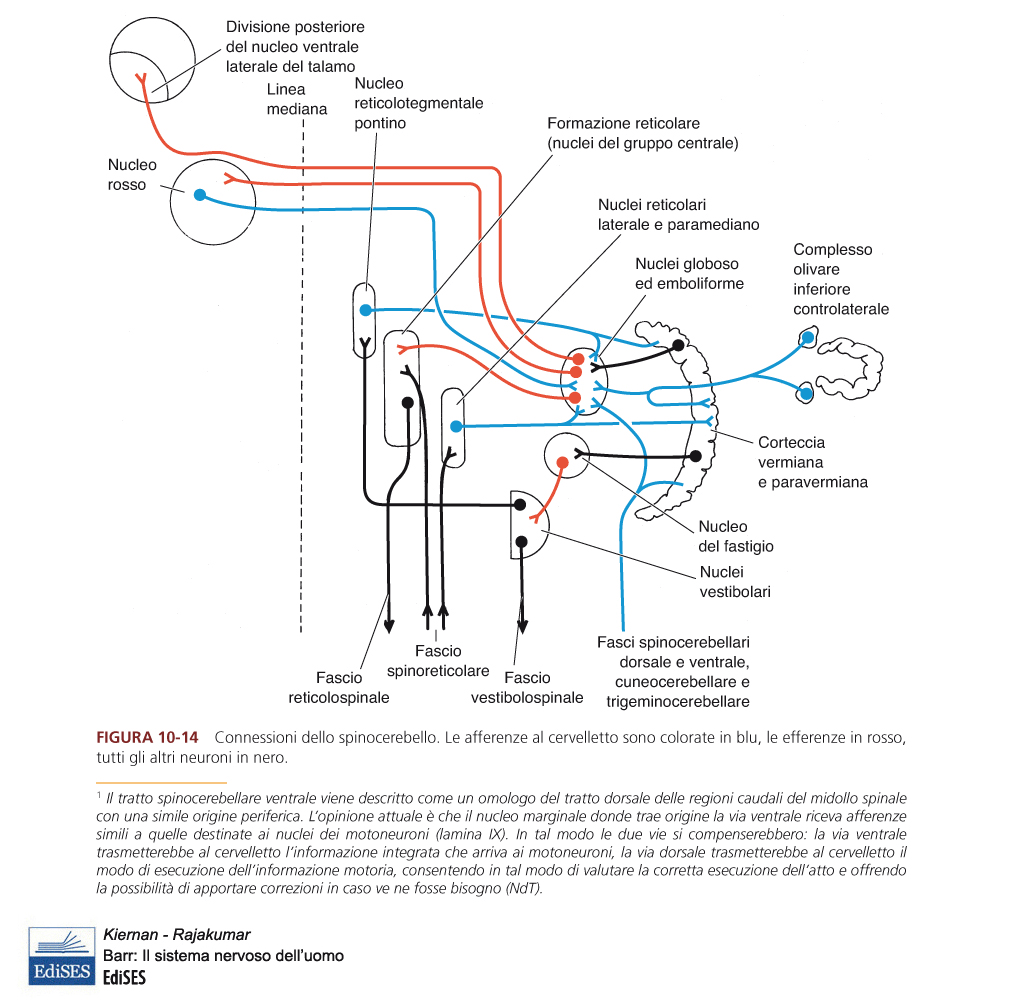 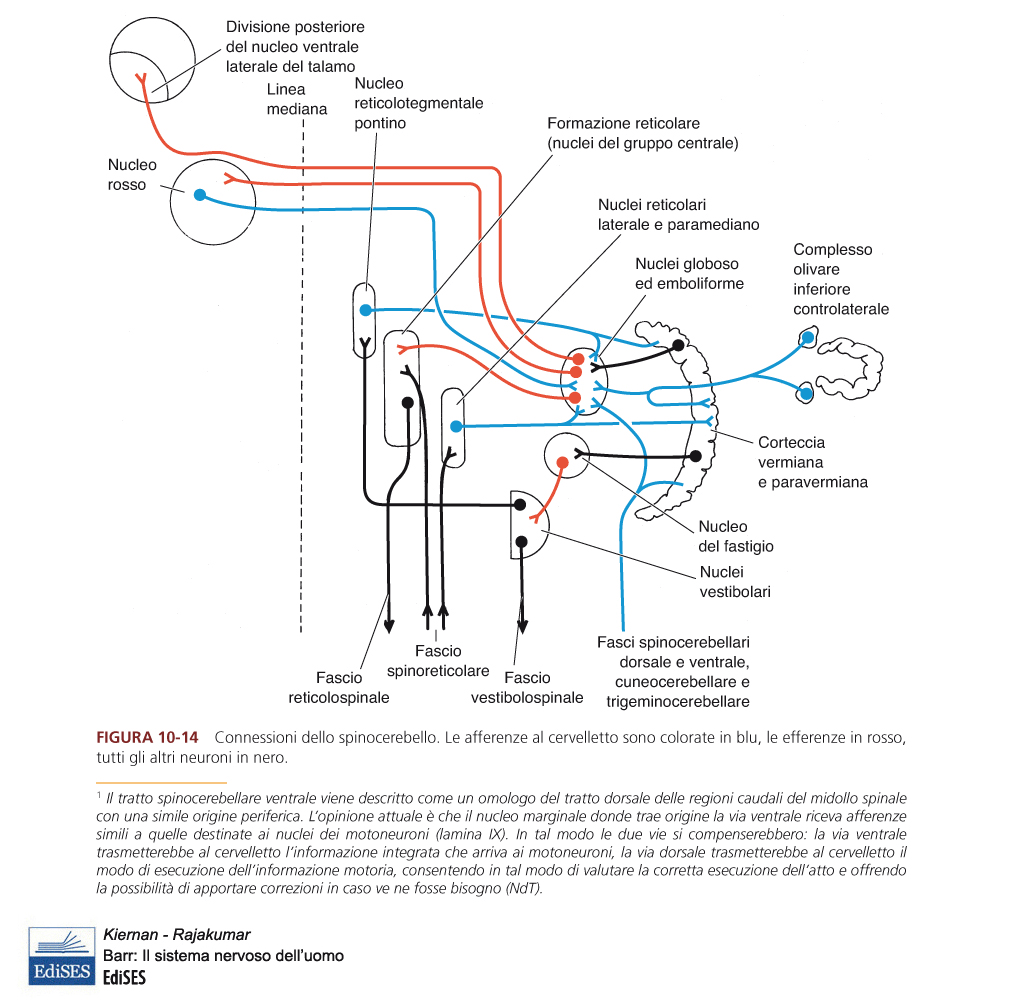 SPINO-CEREBELLO
SPINO-CEREBELLO
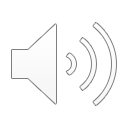 AFFERENZE allo SPINOCEREBELLO
FASCIO SPINOCEREBELLARE DORSALE (e Fascio Cuneato-Cerebellare) raggiungono la Corteccia Cerebellare tramite il Peduncolo Cerebellare Inferiore e sono OMOLATERALI (mantengono lo stesso lato di origine).

FASCIO SPINOCEREBELLARE VENTRALE (e Fascio Spino-Cerebellare Rostrale) raggiungono la Corteccia Cerebellare tramite il Peduncolo Cerebellare Superiore e sono ETEROLATERALI (incrociano).
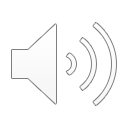 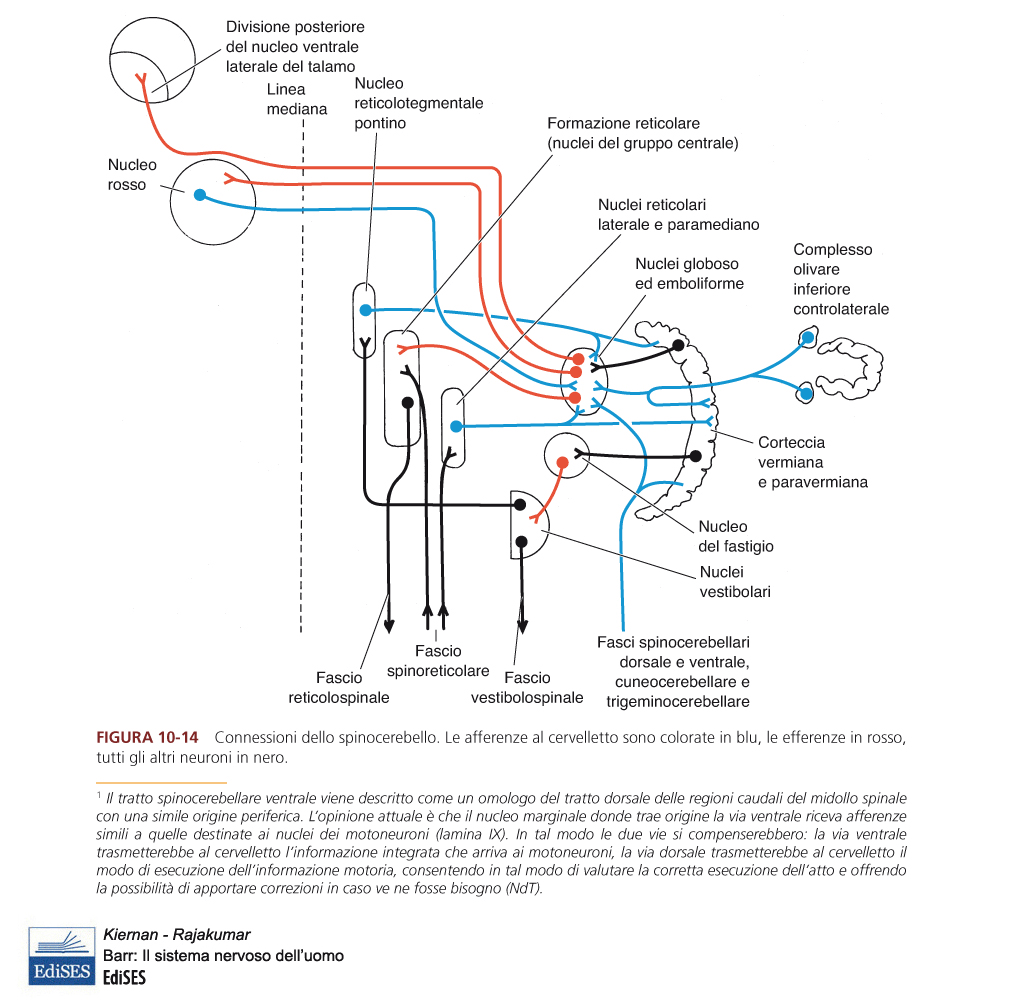 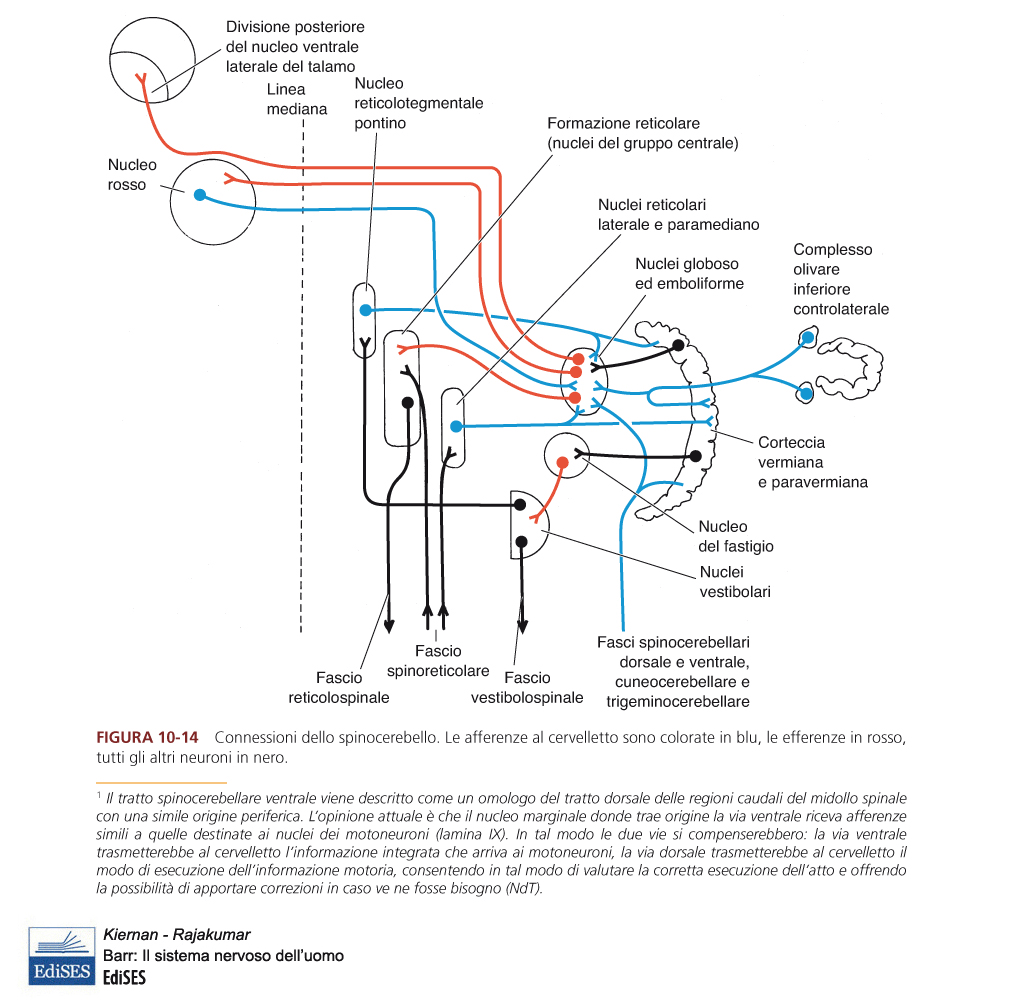 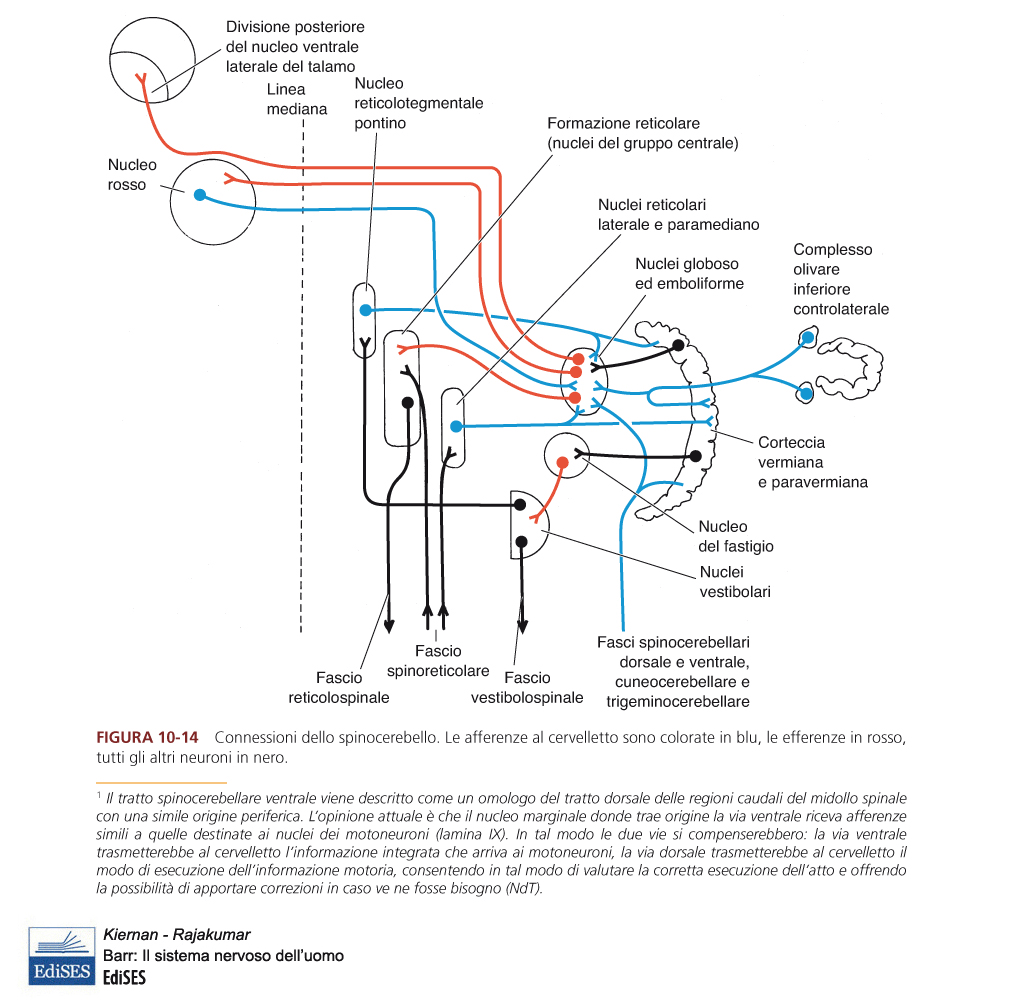 SPINO-CEREBELLO
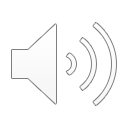 EFFERENZE dallo SPINOCEREBELLO
Tramite NUCLEO del FASTIGIO ai FASCI discendenti RETICOLOSPINALE e VESTIBOLOSPINALE MEDIALE (Cordone Anteriore) e LATERALE
Tramite NUCLEO INTERPOSITO (Globoso+Emboliforme):
-   le EFFERENZE raggiungono il NUCLEO ROSSO MESENCEFALICO, da qui RITRASMETTONO al NUCLEO INTERPOSITO e da qui nella VIA DISCENDENTE RETICOLO-SPINALE ;
-  Le EFFERENZE giungono pure al TALAMO, da qui alla Corteccia Telencefalica dell’ AREA MOTRICE PRIMARIA, che puo’ agire con impulsi discendenti tramite il FASCIO CORTICOSPINALE LATERALE (o PIRAMIDALE CROCIATO)
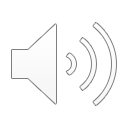 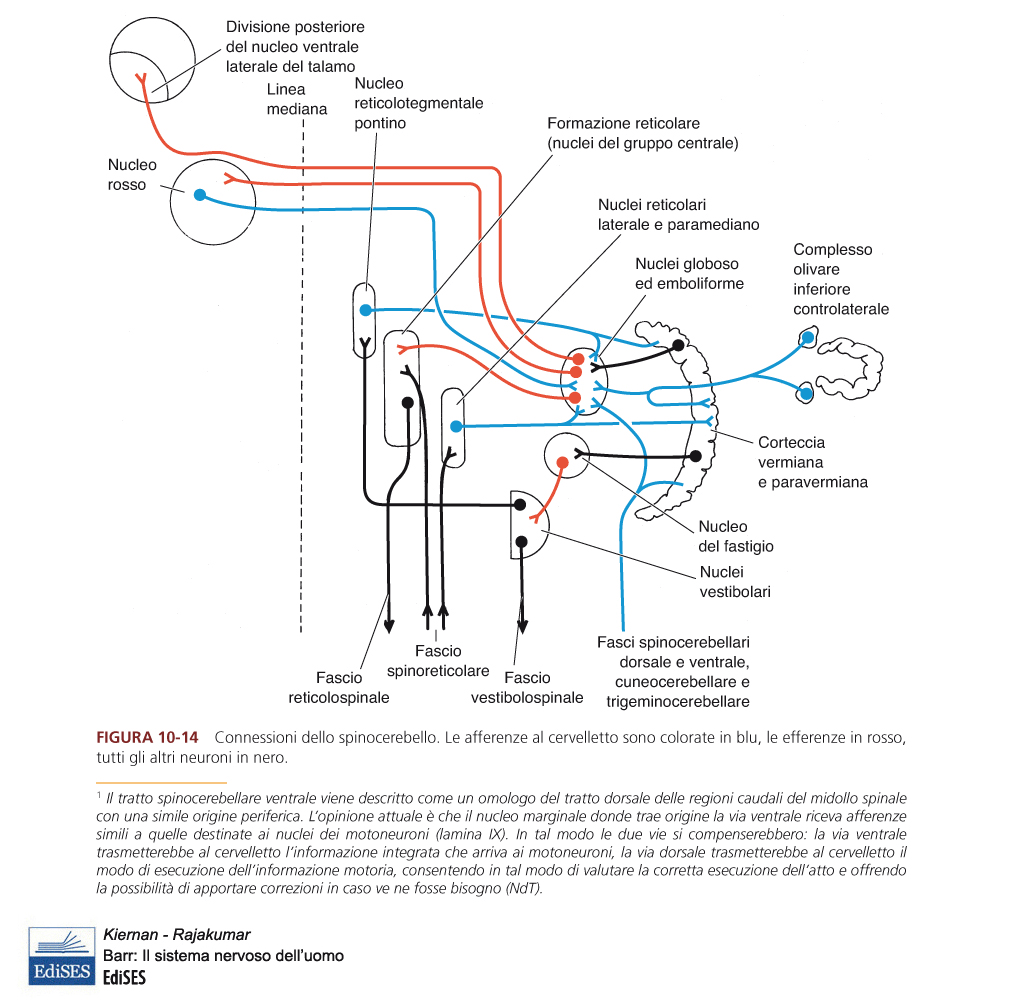 CEREBRO-CEREBELLO
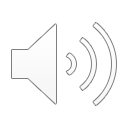 AFFERENZE AL CEREBROCEREBELLO
Dalla Corteccia Telencefalica (da diverse Aree, ma principalmente  da aree motorie, sensitive, associative), le fibre raggiungono dapprima specifici NUCLEI PONTINI, da qui incrociano nel Peduncolo Cerebellare Medio, raggiungono la Corteccia Cerebellare dell’ Emisfero Cerebellare eterolaterale.
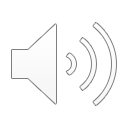 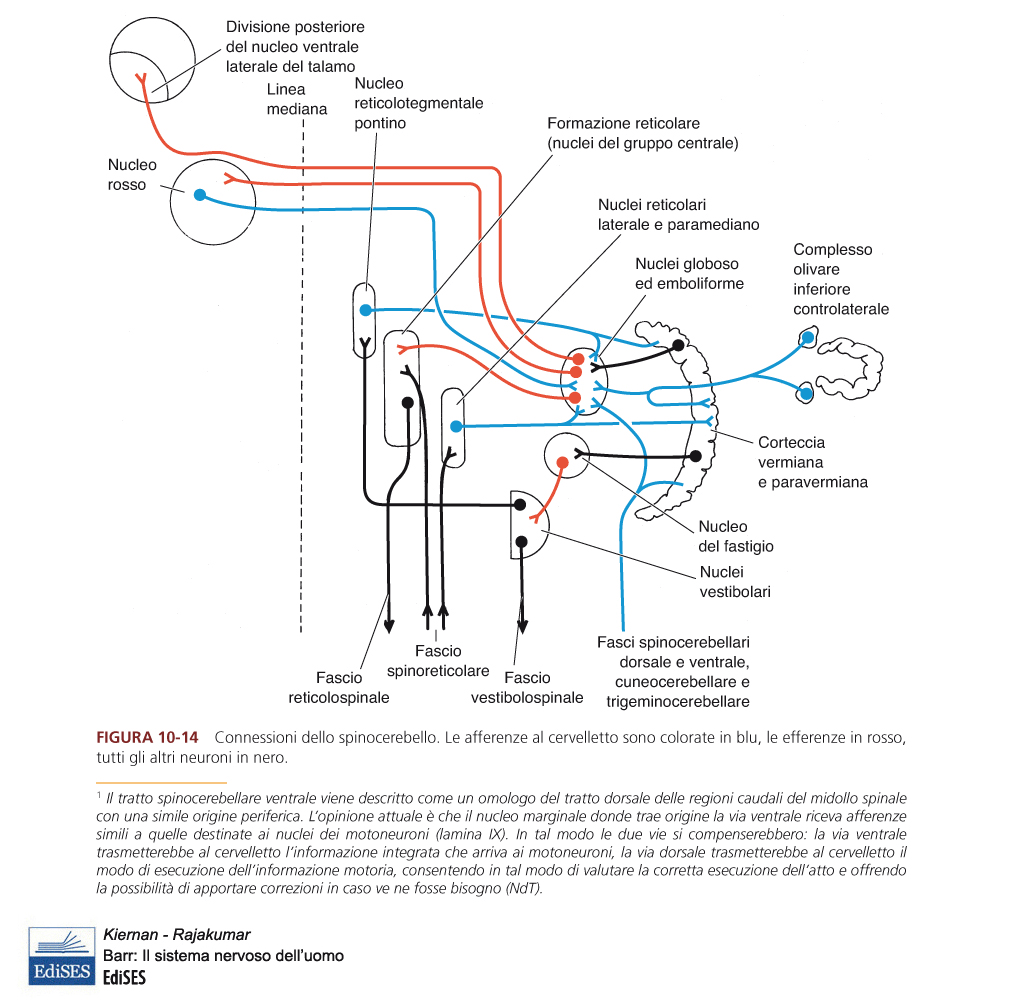 CEREBRO-CEREBELLO
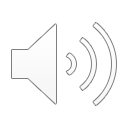 EFFERENZE dal CEREBROCEREBELLO
Dalla Corteccia Cerebellare, le FIBRE EFFERENTI, tramite il NUCLEO DENTATO, raggiungono il NUCLEO VENTRALE LATERALE del Talamo e da qui raggiungono l’ AREA MOTRICE PRIMARIA
Collaterali raggiungono pure il NUCLEO ROSSO del Mesencefalo per ritrasmettere all’ Oliva Bulbare
L’ aspetto funzionale fondamentale del Cerebro-Cerebello è garantire i MOVIMENTI AUTOMATICI tramite un avvio VOLONTARIO (Cosciente) di una determinata sequenza.
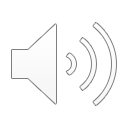 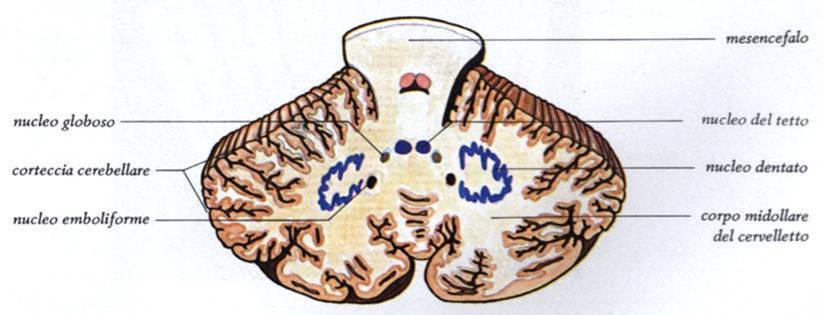 o fastigio
LOBULO FLOCCULO-NODULARE
NUCLEI VESTIBOLARI
Movimenti della testa e degli occhi Equilibrio
VESTIBOLOCEREBELLO   

 
SPINOCEREBELLO


 CEREBROCEREBELLO
VERME E PORZIONI PARA-VERMIANE DEGLI EMISFERI
NUCLEO DEL FASTIGIO E NUCLEI GLOBOSO ED EMBOLIFORME.
Postura e movimenti degli arti
Coordinazione muscolare, pianificazione dei movimenti
EMISFERI 
(PARTE LATERALE)
NUCLEO DENTATO
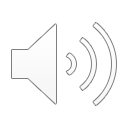